Fourth Quarter 2018 
Financial Results Conference Call
November 28th, 2018
1
The Bank occasionally makes forward-looking statements about its objectives, operations and targeted financial results. These statements may be written or verbal and may be included in such things as press releases, corporate presentations, annual reports and other disclosure documents and communications. By their very nature, forward-looking statements involve inherent risks and uncertainties, both general and specific, and risks exist that predictions, forecasts, projections and other forward-looking statements will not be achieved.  A number of important factors could cause actual results to differ materially from the plans, objectives, expectations, estimates and intentions expressed in such forward-looking statements. These factors include, but are not limited to, the strength of the Canadian economy in general, and the strength of local economies within Canada, in which we conduct operations; the effect of changes in interest rates; the effects of competition in the markets in which we operate; capital market fluctuations; and the impact of changes in laws and regulations. When relying on forward-looking statements to make decisions, investors and others should carefully consider these factors and other uncertainties or potential events.  The Bank makes no undertaking to update any forward-looking statement that is made from time to time by the Bank.
Advisory
2
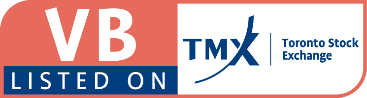 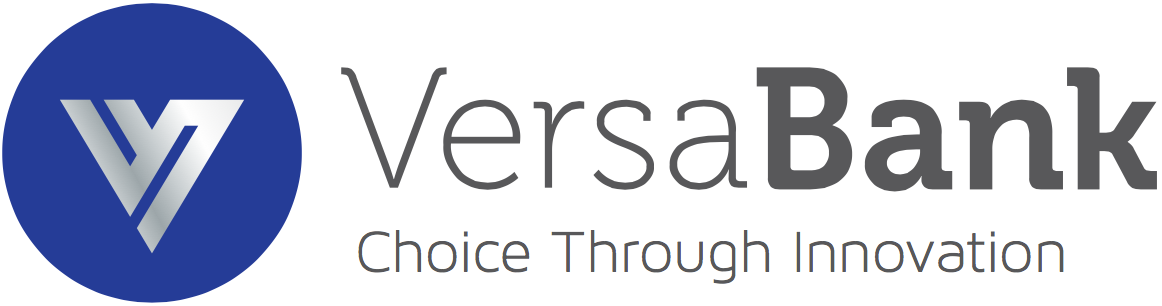 Q4 Core Cash
Earnings

$7.1 million

    53% yoy
Q4 Core Cash
EPS

$ 0.33

    $0.11 yoy
Q4 Net
Income

$5.2 million

    83% yoy
Q4 Core Cash
ROCE

13.55%

        442 bps yoy
Fourth Quarter 2018 Results
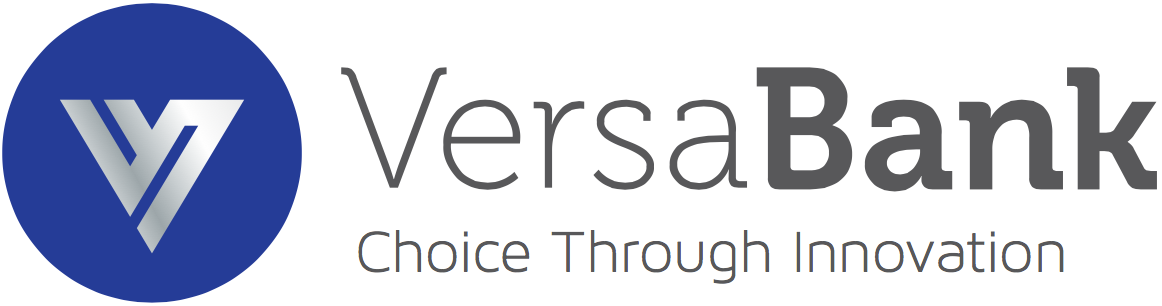 3
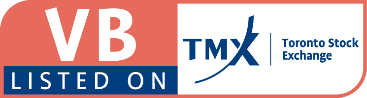 F18 Core Cash
Earnings

$25.4 million

    40% yoy
F18 Core Cash
EPS

$ 1.19

    $0.32 yoy
F18 Net
Income

$18.1 million

  7% yoy
F18 Core Cash
ROCE

12.40%

        289 bps yoy
F2018 Annual Results
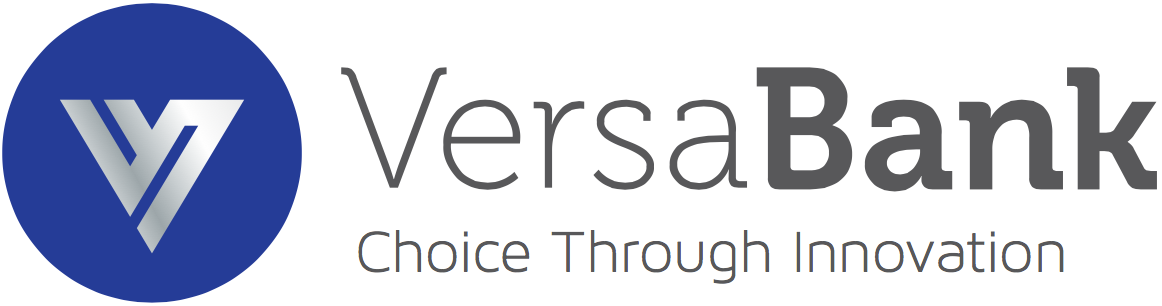 4
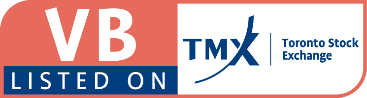 Commercial Banking
Loans are originated through direct contact with the Bank’s clients and through mortgage brokers and syndication partners.
Loans are well secured by real estate primarily in Ontario and occasionally other areas of Canada. 
Loans at October 31, 2018 were $718 million, down 2.60% from last quarter and up 3.76% from a year ago.
eCommerce  
Small loan and lease receivables are electronically purchased from VB’s vendor partners who originate point of sale loans and leases in various markets throughout Canada. 
Lending assets at October 31, 2018 were $895 million, unchanged from last quarter and up 10.38% from a year ago.
Funding 
VB has established three core funding channels.
	1. Personal deposits, consisting principally of guaranteed investment certificates, are sourced primarily through 113 well-	    established and well-diversified deposit broker network that the Bank continues to grow and expand across Canada.
	2. Commercial deposits are sourced primarily via specialized chequing accounts made available to insolvency 	     	     professionals (“Trustees”) in the Canadian insolvency industry. This source of funds has grown by 22% this past year. 
	3. Holdbacks are retained from the bank’s receivable purchase program originator partners.
VB’s cost of funds for the quarter was 1.82%, up 15 bps from last quarter and up 28 bps from a year ago.
Capital
Our capital ratios continue to be strong.
CET1 ratio was 11.58% - up 82 bps from a year ago. 
Total Capital Ratio was 13.80% - up 75 bps from a year ago.
VB, like most small banks, uses the Standardized Approach to calculate its risk weighted assets.
Book Value 
Has increased to $9.19 up 8% from $8.48 a year ago
2018 Business Operations Update
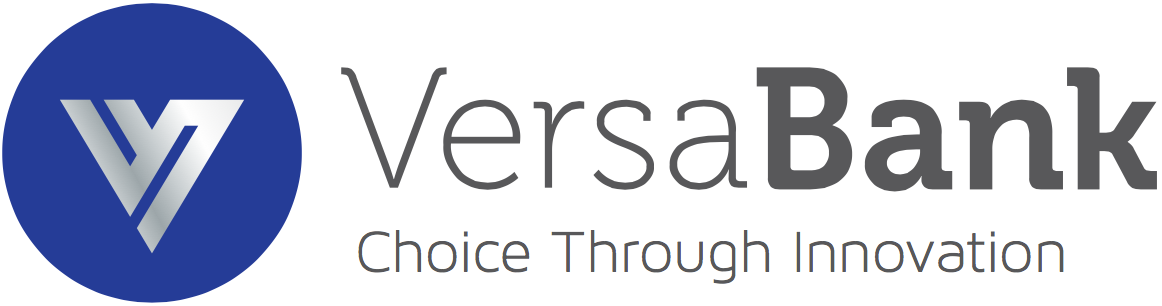 5
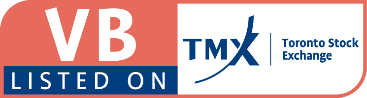 VersaVault - The world’s first BlockChain Based safety deposit box.
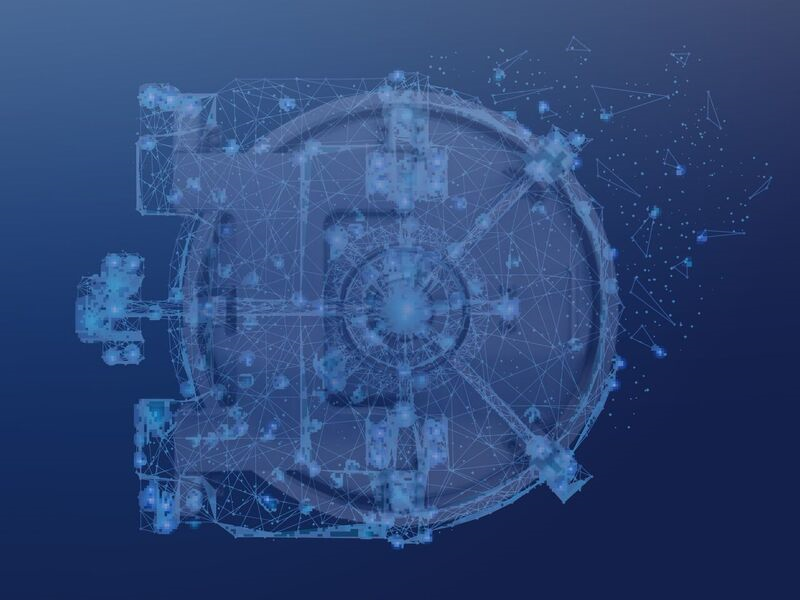 VersaVault Inc. (“VV”) is a wholly owned subsidiary of the Bank and was formed to develop and provide cyber-security services to commercial entities. 
VV recently announced the successful completion of its technology Beta-Testing with its target client base and the commencement of the commercialization phase of the developed service offering which will be provided, initially to cryptocurrency exchanges and crypto based investment funds.
VersaVault
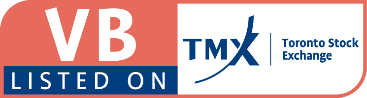 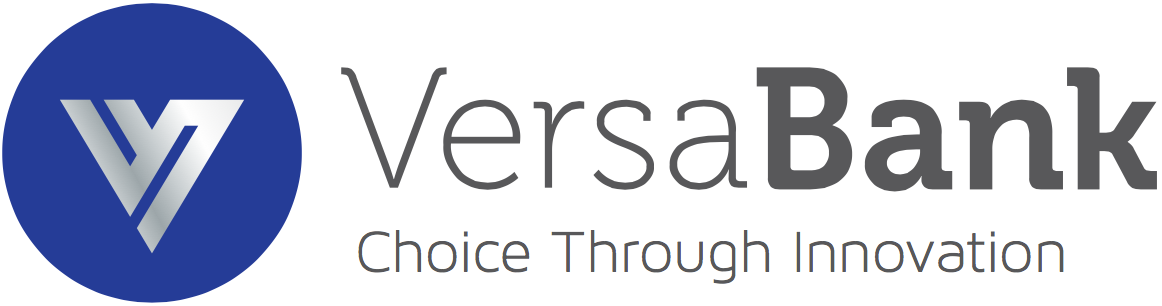 6